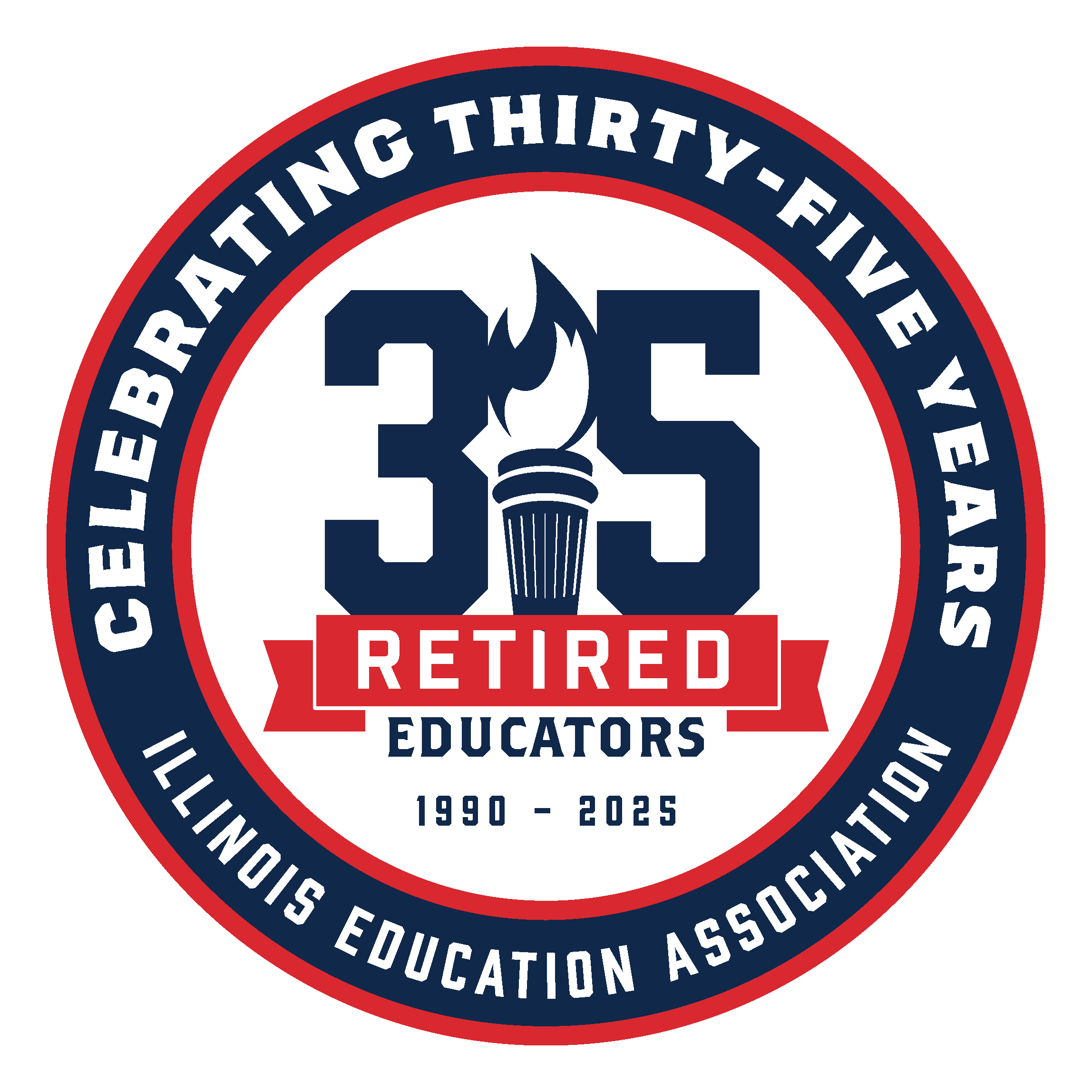 IEA-Retired Celebrating 35 Years of Working for Our Members
1990-2025
A Timeline of the Creation of IEA –Retired 

1985 NEA by-laws amended to integrate retired members & require unified membership. 
1989 IEA RA NBI approved authorizing the forming of a committee for developing an IEA-retired Program. 
Retired Membership Committee members were: Dennis Koutouzos, Chair,  Carol Bland, Staff, Anne Davis, Virginia Gosse, retiree, Keith Hauge, Retiree, Molly Phalen
This group recommended the following NBI in 1990, which passed.
1990 IEA RA NBI approved to create IEA-Retired and to begin actively organizing IEA-Retired members beginning with those who retire in 1990.
Retired Implementers Developed a Set of Goals for the IEA-Retired Program in 1990
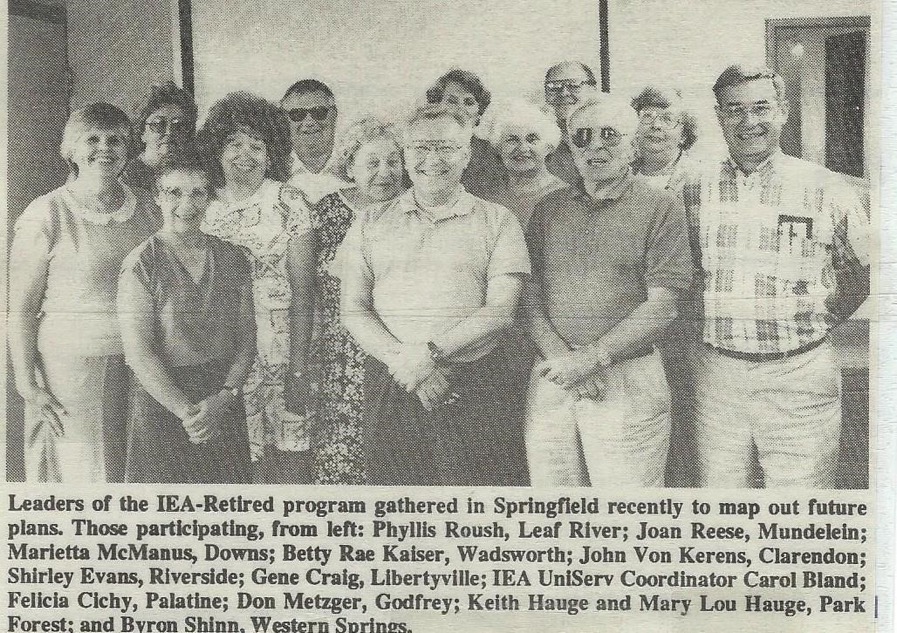 The Implementers were Felicity Cichy, Shirley Evans, Samuel Franklin, Ivo Grief, Jay Hammer, Keith Hauge, Mary Lou Hauge, John Von Kerens, Margaret Leyda, Don Metzger, Nancy Miller, Tom Prather, Marilyn Rich, Phyllis Rousch, Vince Wilhelmi
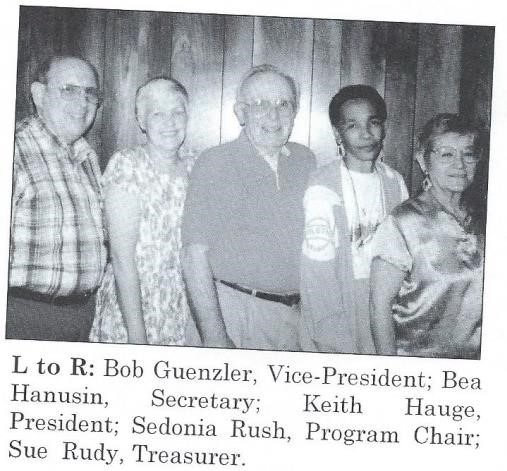 First chapter: South Suburban
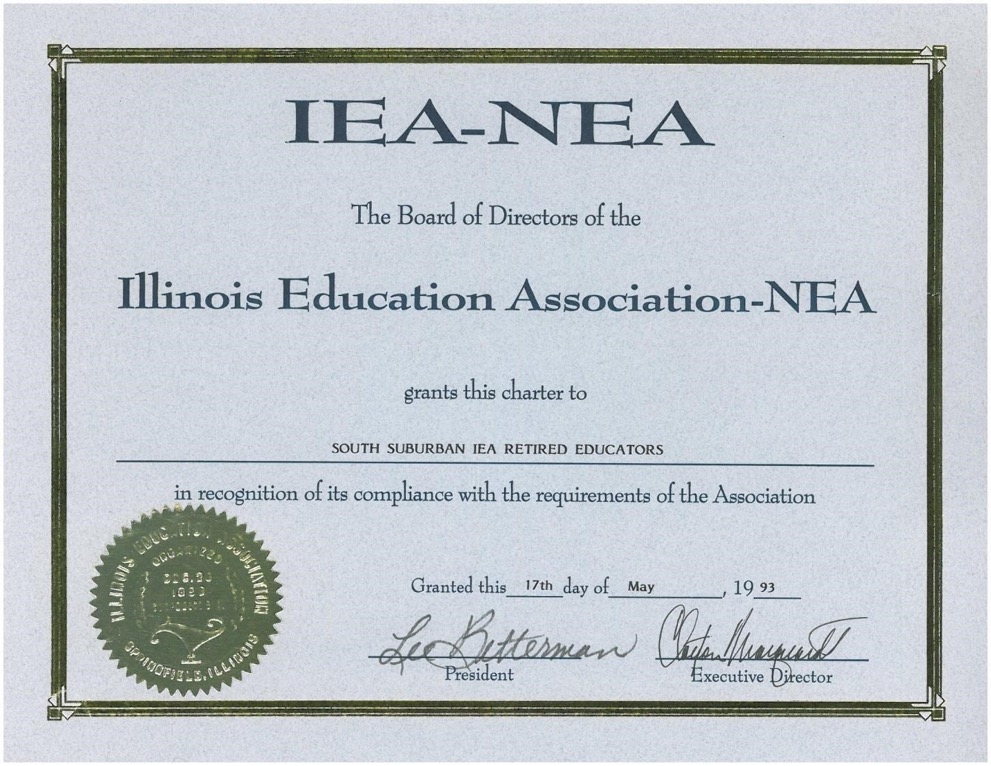 1991 IEA RA by-law approved defining retired dues options. 
1992 IEA RA by-law approved establishing pre-retired enrollment option. 
1993 IEA RA by-law 
approved authorizing retired chapters.
. 








.
IEA-Retired Membership
Currently there are 22 retired chapters in Illinois and 2 in Florida. 
Maintain your IEA/NEA membership by joining IEA-Retired and a retired chapter to
Keep informed about issues effecting pensions, health insurance benefits, and educational issues. 
Keep $1 million liability insurance for members who take temporary work in public school systems. 
Continue access to NEA Member Benefit programs that provide cost savings in insurance, travel, credit card and discount purchase programs.  
Attend  state and national conferences 
Participate in legislative events and Lobby Days. 
Maintain contact with fellow retirees by joining a local chapter, affiliated with each regional IEA office 
Participate in retired chapter programs on topics of interest such as TRS, identity theft, investment planning, travel, and adult education. 
Participate in interesting and informative field trips to local restaurants, museums, theaters, parks and points of interest.
In1994 an IEA-Retired Task Force was appointed. This resulted in many by-law changes at the 1995 and 1996 IEA RAs
A 1994 IEA RA by-law approved authorizing the formation of an elected Council of Retirees with the Chairperson of the Council becoming a voting member of the IEA Board of Directors


Members of the 1994 IEA-Retired Task ForceMary Lou Hauge – retired	Clay Marquardt – staffBarb Gilhaus – retired		Carol Bland – staff 	
Ray Price			Betty Thielemann – staff
Jack Stone
Rob Johan
Dottie Beeler
Linda Davis
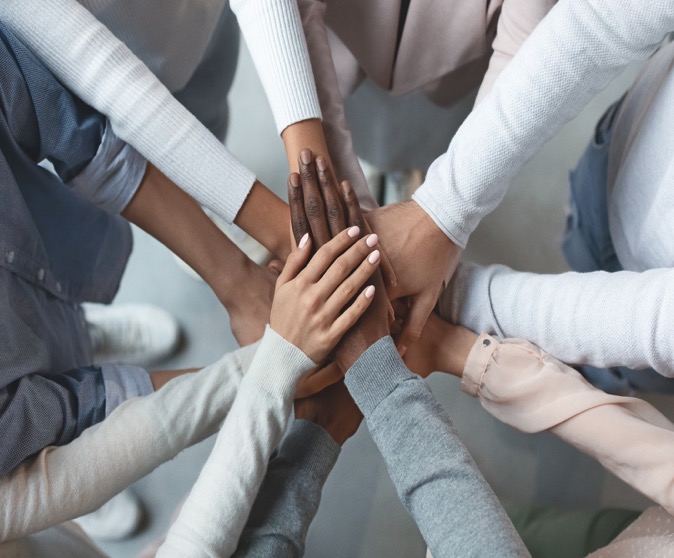 Retirees Bring Forward By-Law Amendments at IEA-RAs
Delegates at various RAs
Adopted establishing unified NEA-Retired and IEA-Retired dues
Adopted adding a retired Ethnic Minority delegate to the IEA RA.
Adopted a new line item to the budget funding a full-time para-professional staff position for IEA-Retired 
Adopted requiring retired chapter membership along with IEA/NEA-Retired membership to be eligible for election to the Council of Retirees, Chair and Vice Chair, and as an RA delegate.
Adopted adding an Education Support Professional rep to the Retired Council
Adopted changing the name of The Haisman New Teacher award to The Haisman Early Career Award.
Retirees Bring Forward Amendments to the IEA Legislative Platform
Delegates to various RAs 
Approved amending IEA Resolutions to include LGBTQ+ to the section on Access to Published Materials
Approved IEA supports: teaching curricula based on facts, scientific data, and equity. 
Approved IEA opposes: censoring access to printed materials and online resources related to multiculturalism and all aspects of racism. 
Approved IEA opposes: the banning/burning of reading materials 
A member of IEA-Retired submitted a legislative program amendment to NEA to support Anyone living on Native Land and eligible to vote, must be allowed to both register to vote and to have full voting rights in all elections.  This concept was added to the NEA Legislative Program
Approved  IEA Supports Assuring affordable and appropriate benefits for prescription drugs, quality and accessible elder care, home health care, caregiver supports, and mental health services, nonmedical aid and medical transportation services across and in all geographic locations.
Retirees Take Action
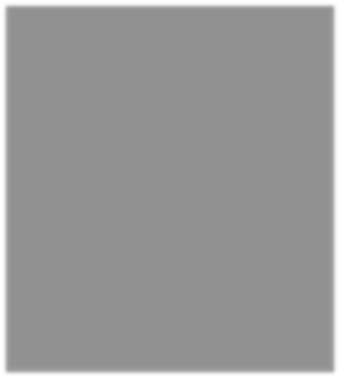 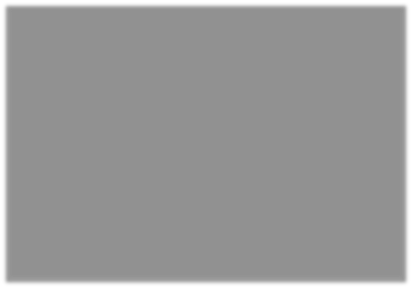 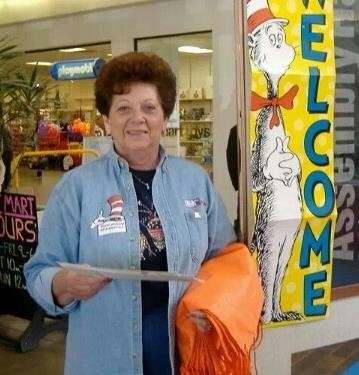 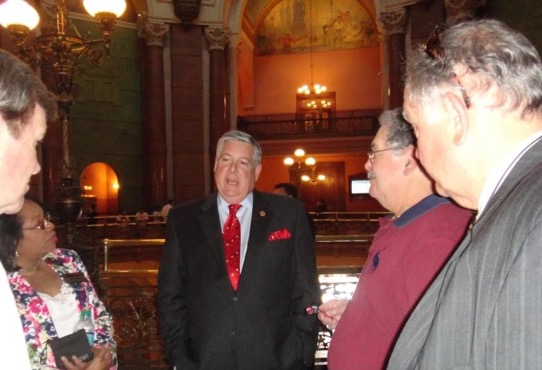 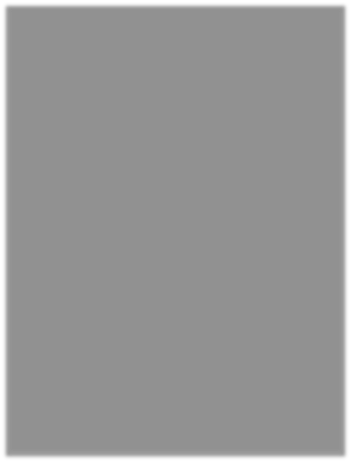 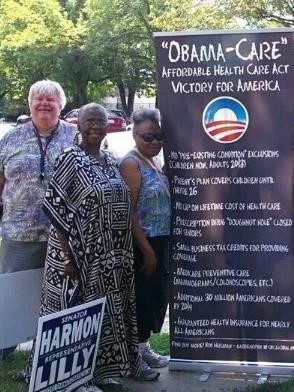 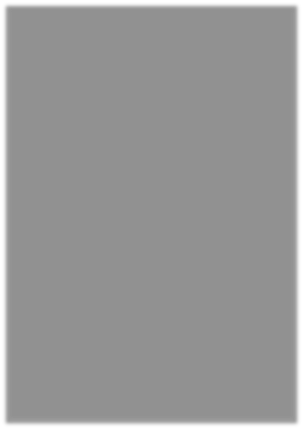 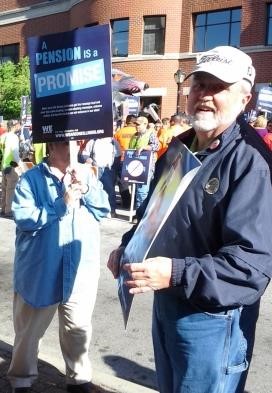 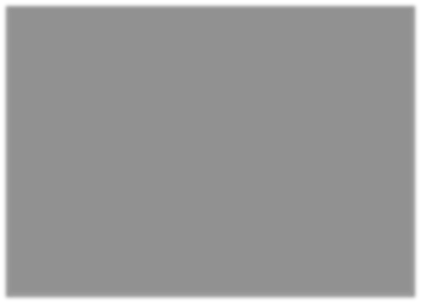 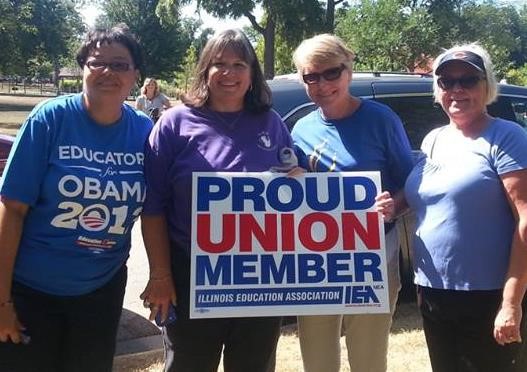 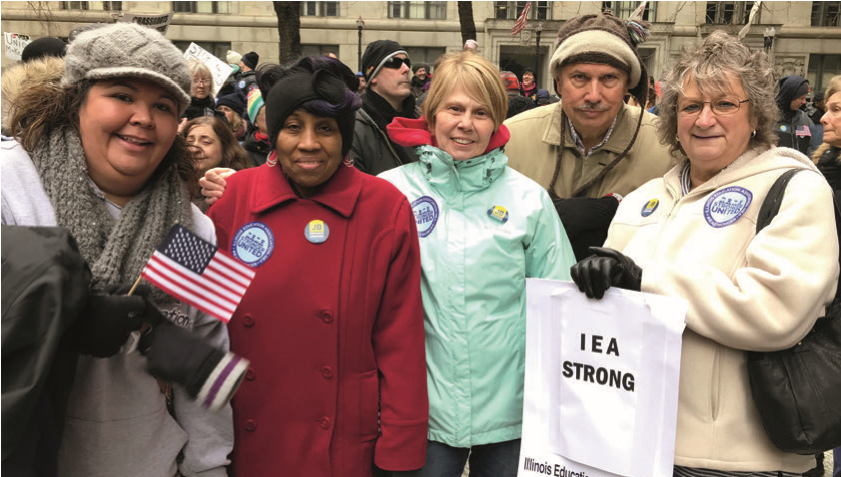 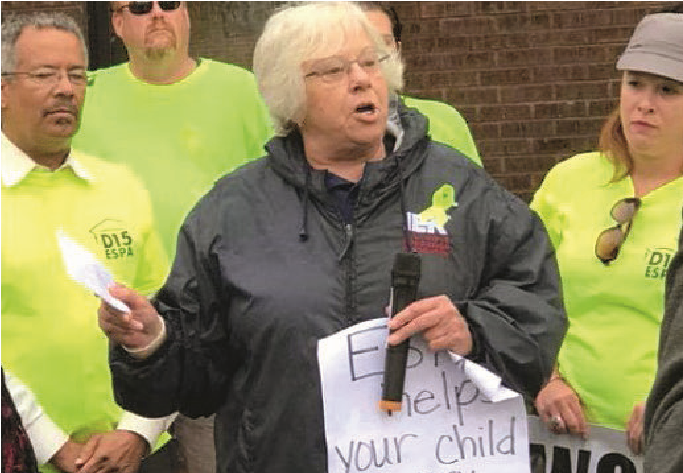 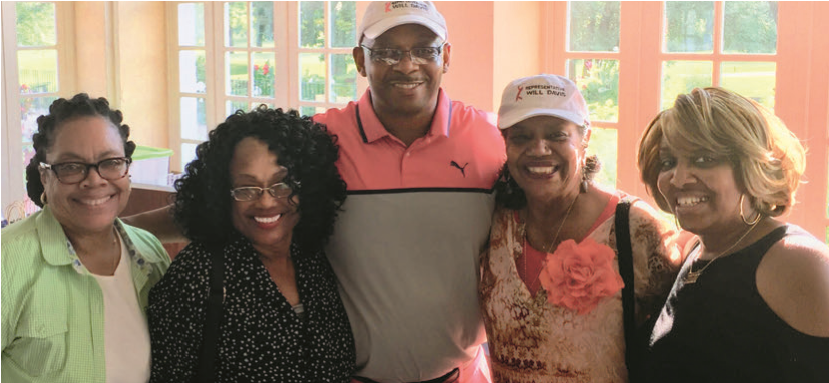 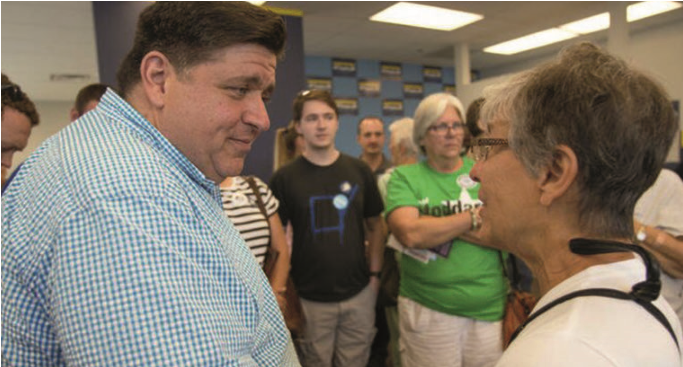 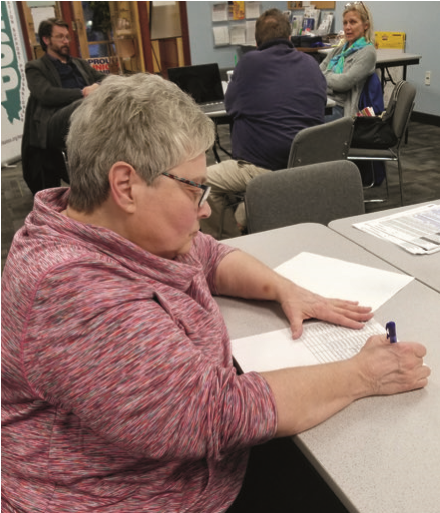 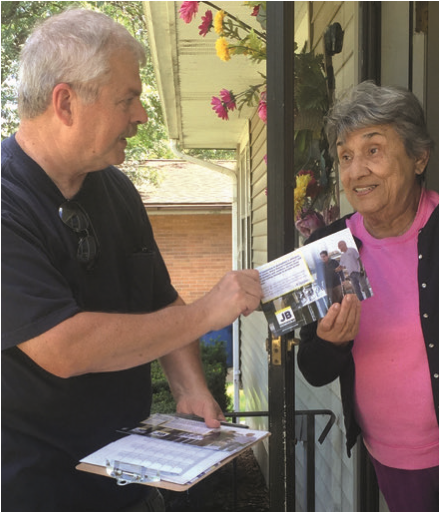 RETIREES STAND UP!
SPEAK OUT!
ACT AS ADVOC ATES!
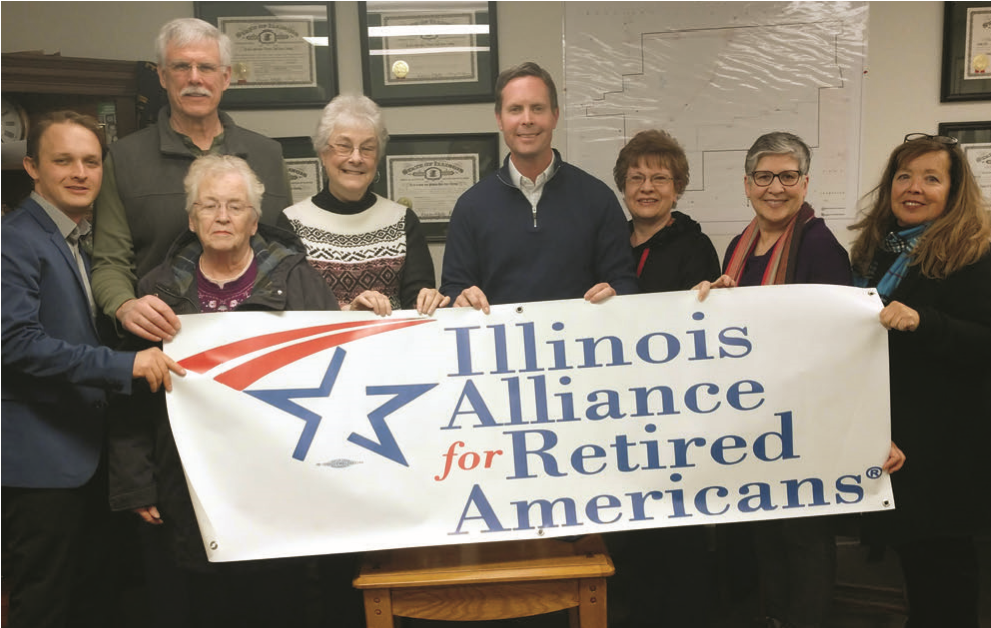 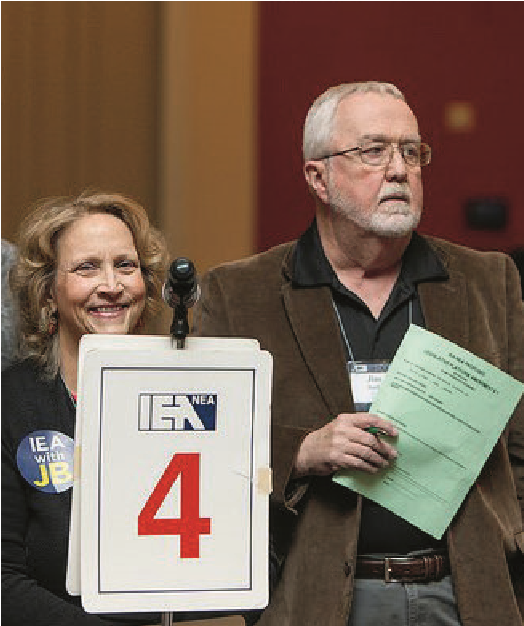 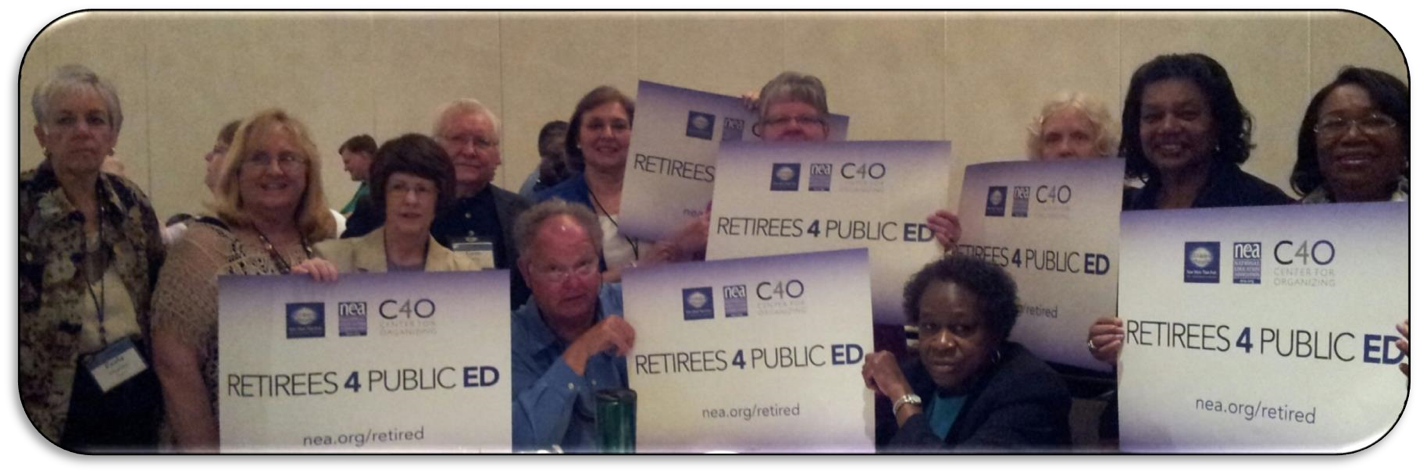 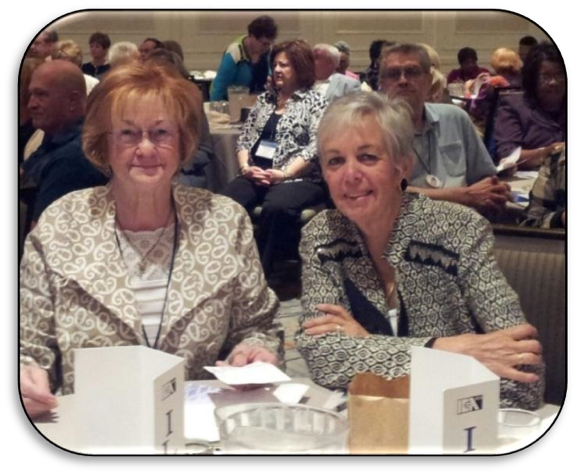 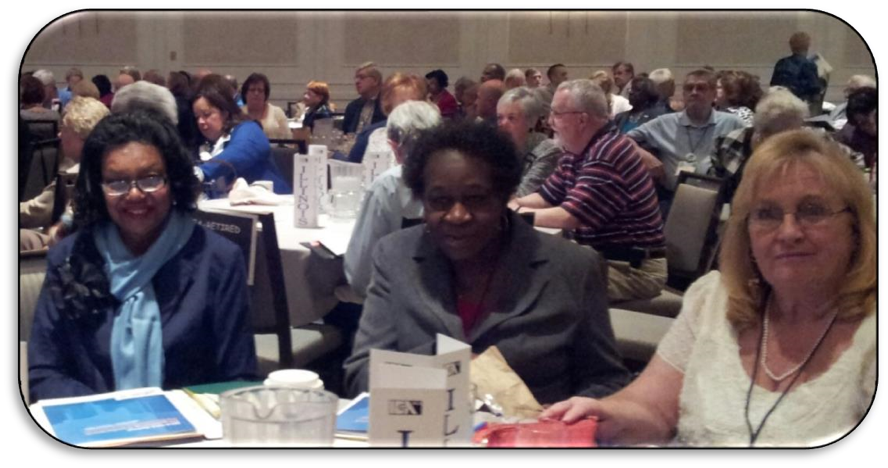 This award was conceived by Barb Gilhaus and established by the IEA-Retired Council in 1994.
Its purpose is to recognize those IEA-Retired members who have made significant contributions to the IEA- Retired program. 
As with many school employees, Mary Lou and Keith’s retirement did not decrease their desire or passion to help students have the best educational opportunities that could be provided. 
They also believed that it was necessary for retirees to monitor and enhance their pension and health insurance benefits and thought that the best method for a retired school employee to achieve these goals was for retired IEA members to continue their IEA involvement. 
To begin to achieve this goal, Mary Lou and Keith traveled throughout Illinois organizing Chapters of IEA-Retired members. They continued the work of IEA-Retired throughout the rest of their lives.
Since 1994 twenty nine (29) retired members have received this award.
Mary Lou Hauge Award Established in 1994 and Renamed the Mary Lou and Keith Hauge Award in May 2005
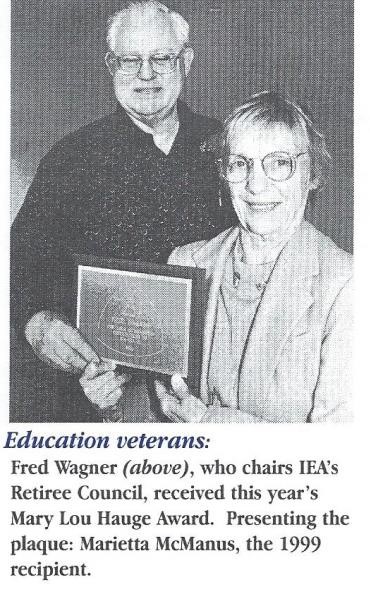 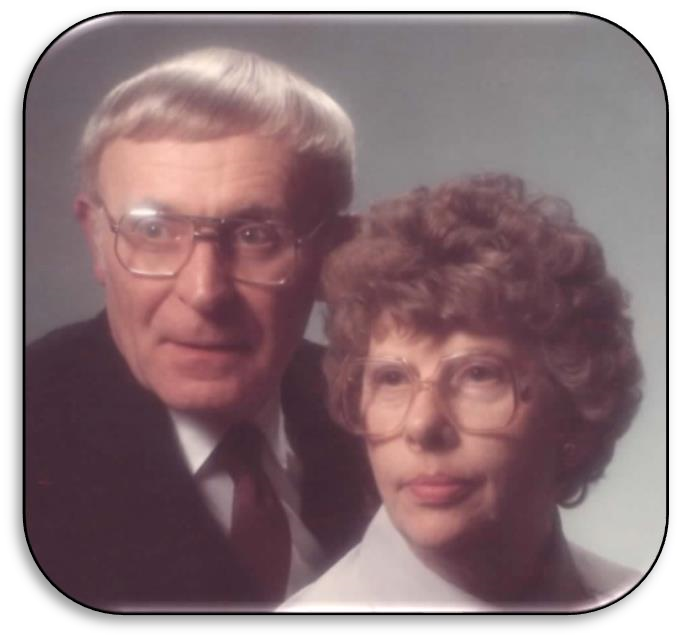 The IEA-Retired Mentor Program was created in 1999.
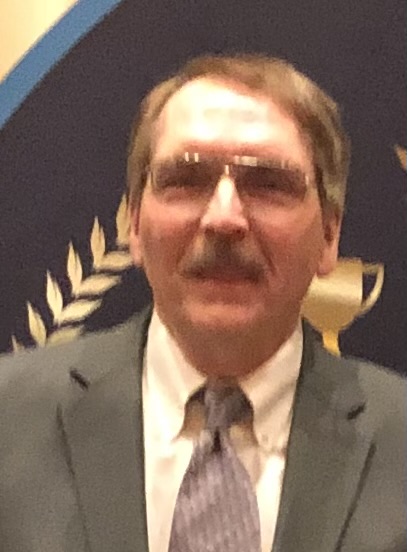 The Mentor Program works with the IEA Aspiring Educator Program to mentor students on many campuses across the state of Illinois.  Much of the mentoring is done via email, text, and phone due to the large area of our state.  A mentor allows for a non-evaluative, experienced educator to talk, share, and encourage an education student. It gives the college student a safe place to vent frustrations, bounce off ideas, and ask for advice.
2019-Present Tim Brinker
Being an IEA-Retired 
Mentor is Joyful
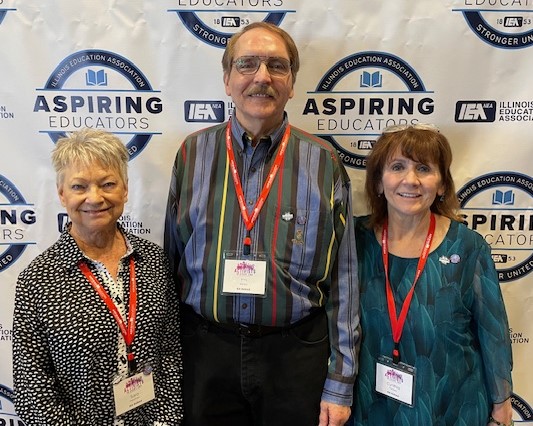 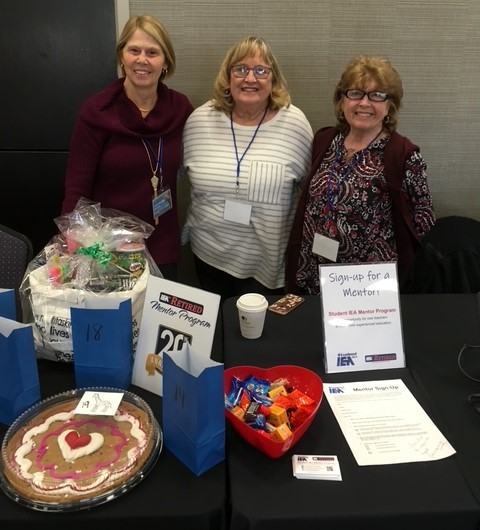 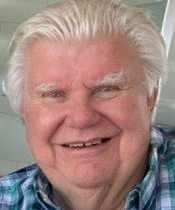 Haisman Awards  Created in 1999
The Haisman awards were created to honor the retiring IEA President, Bob Haisman. They were created to honor an early career educator with less than 5 years of teaching experience and to honor a student in the IEA Aspiring Educator Program.
2011:  An IEA RA by-law Amendment Added a retired Ethnic Minority Delegate to the IEA RA
JoAnn Kenner 2014 & 2015
Pearl Mack 2012 & 2019
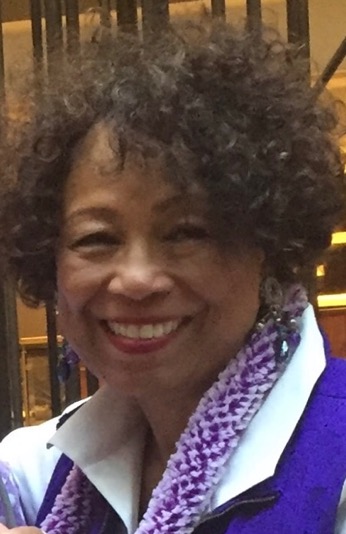 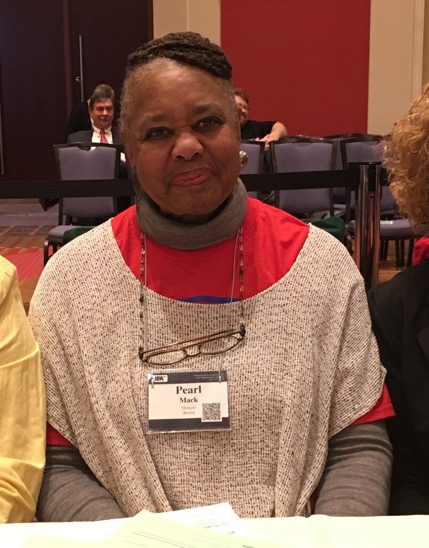 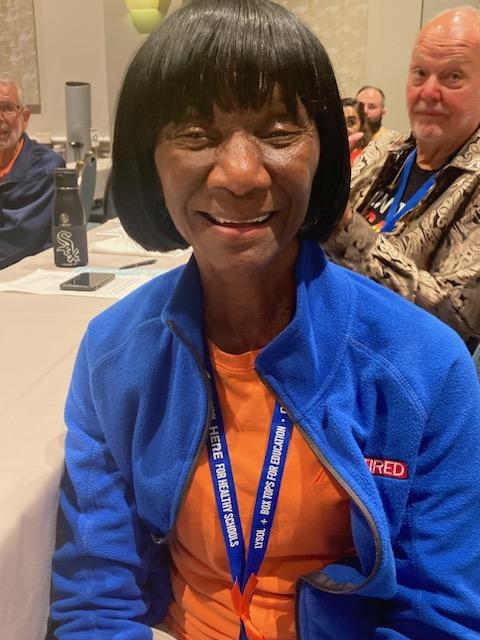 Loretta Tisdel
Dottie Beeler 2013
Ethnic Minority Delegates to the IEA RA
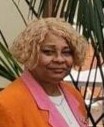 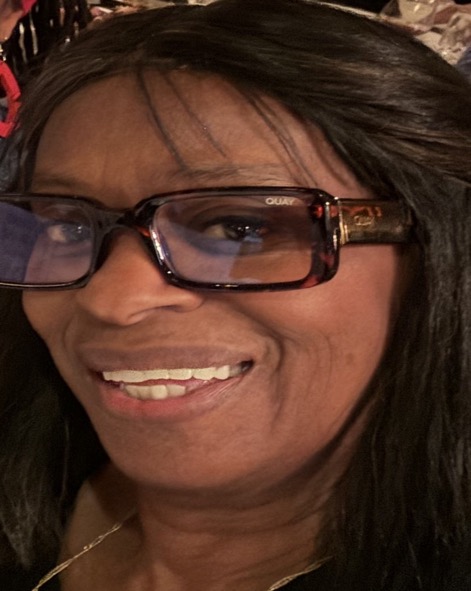 Mary Ann Rivera
Ina Allen  2020
Diane Randolph 2018 & 2021
IEA Retirees Elected to Positions on NEA Retired
2002 Gene Craig was the 1st IEA-retired member elected to the NEA-Retired Advisory Council. 
2006 Gene Craig was elected Secretary/Treasurer of the NEA-retired Advisory Council and served 2 three-year terms. 
2009 Mae Smith was elected to the NEA-Retired Executive Council
2018 Ross Dill represented retirees across the nation on the NEA Resolutions Committee. 
Mae Smith was elected to the NEA Board of Directors as a retired representative.
Gene Craig received the NEA-Retired Distinguished Service Award.
Janet Kilgus elected alternate NEA Director for NEA Retired.
2022 Ross Dill to the NEA -Retired Executive Council.
2024 Ilene Siegel was elected to the NEA Retired Resolutions Committee
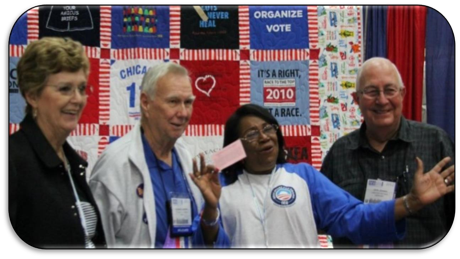 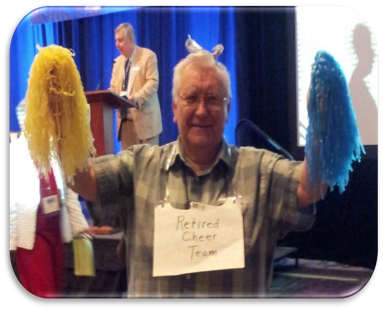 Gene Craig
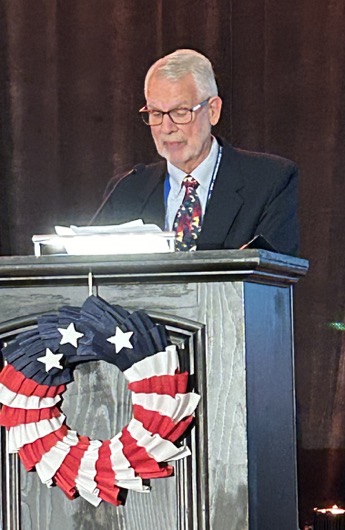 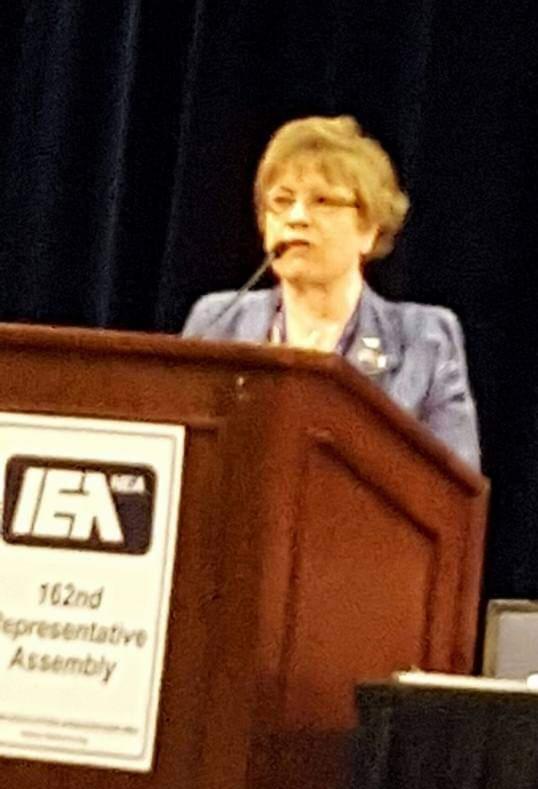 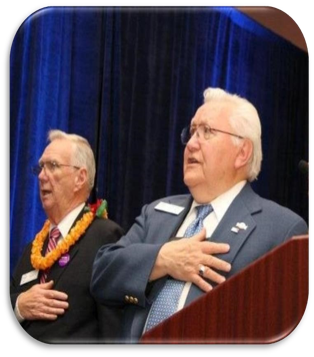 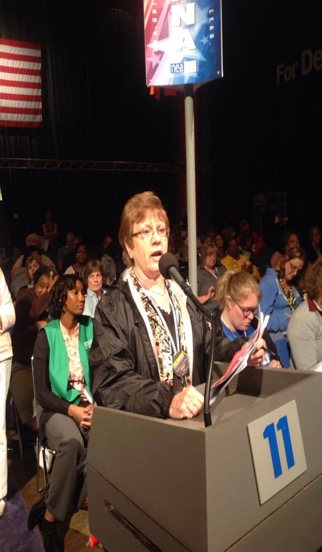 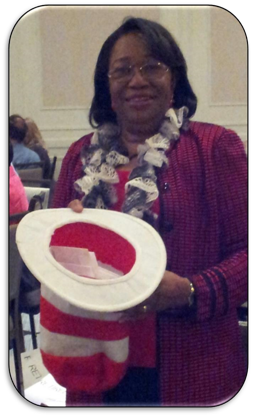 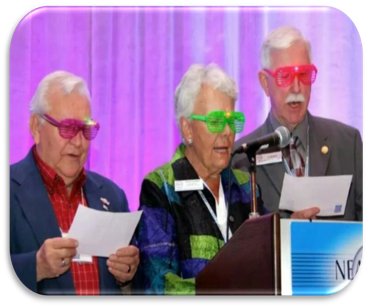 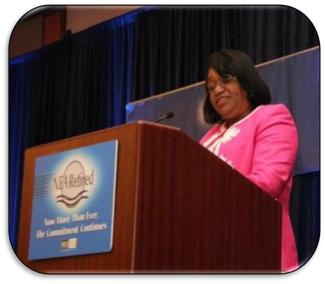 Ross Dill
Janet Kilgus
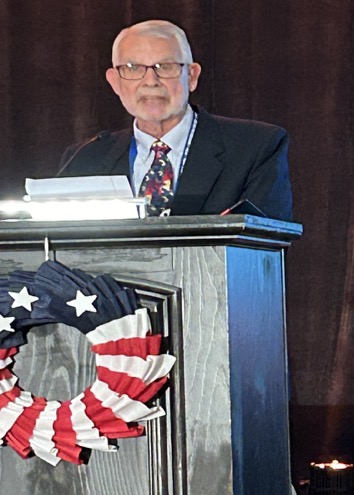 Mae Smith
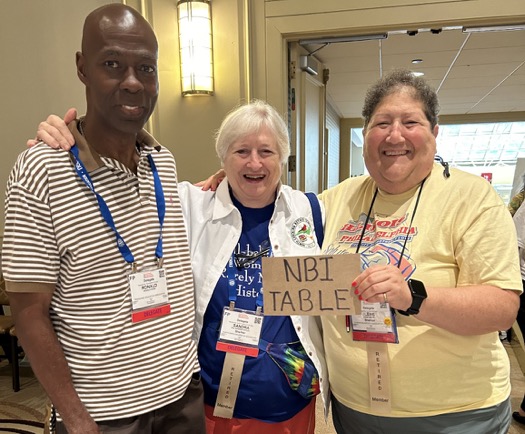 Ilene Siegel
2018: IEA By law Amendment added an Education Support Professional Representative to the Retired Council
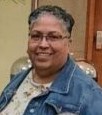 Sandy Drafall  2019-2023
Mary Ann Rivera 2023-Present
2018: Ethnic Minority Representative Added to The Council of Retirees
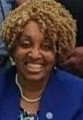 Loretta Tisdel 2019-2024
Ina Allen 2024-
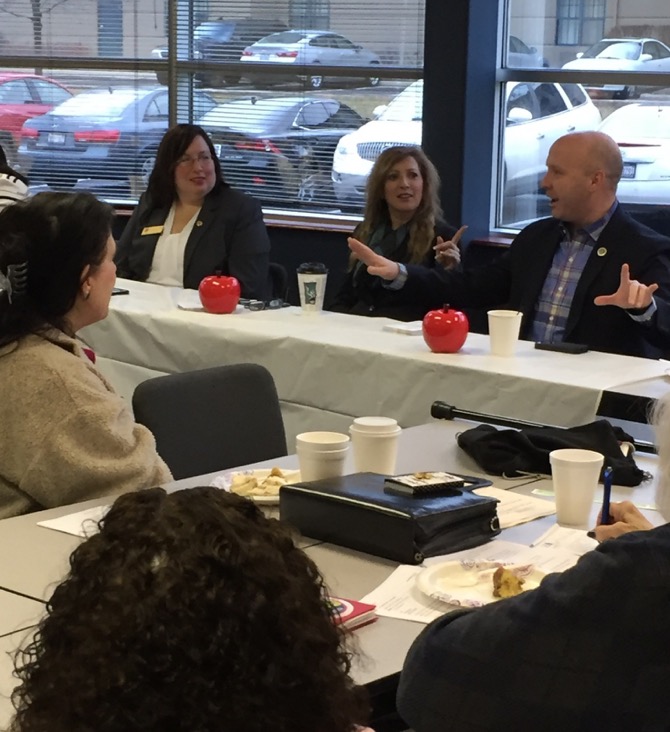 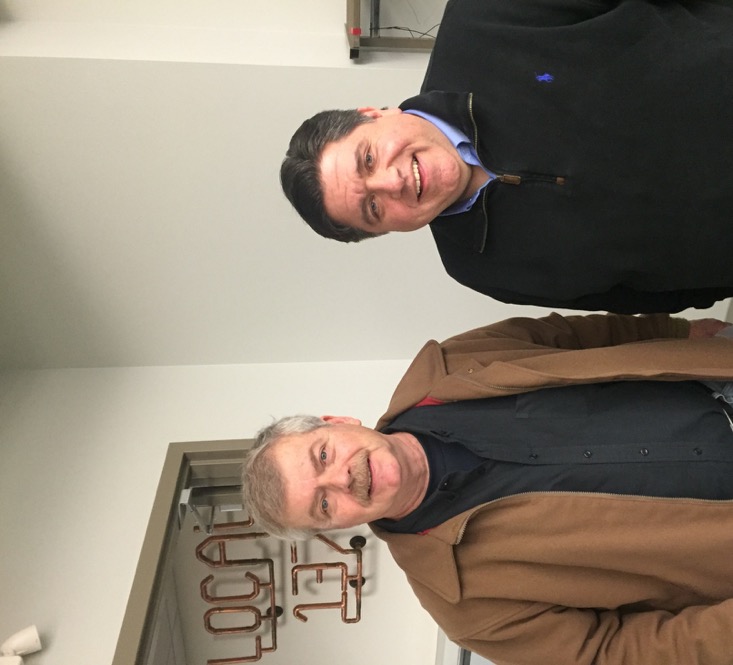 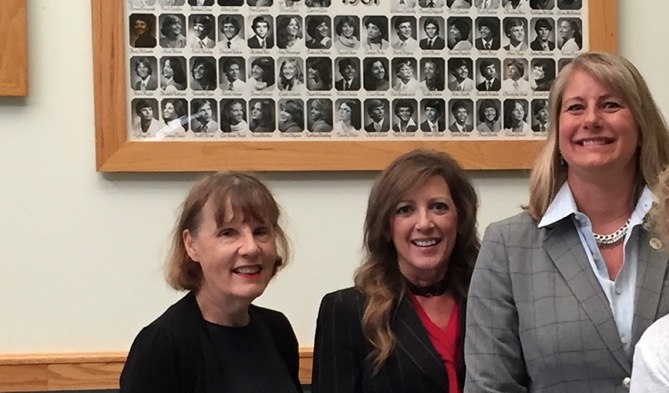 Retirees Meet with Legislators
Meeting with Legislators
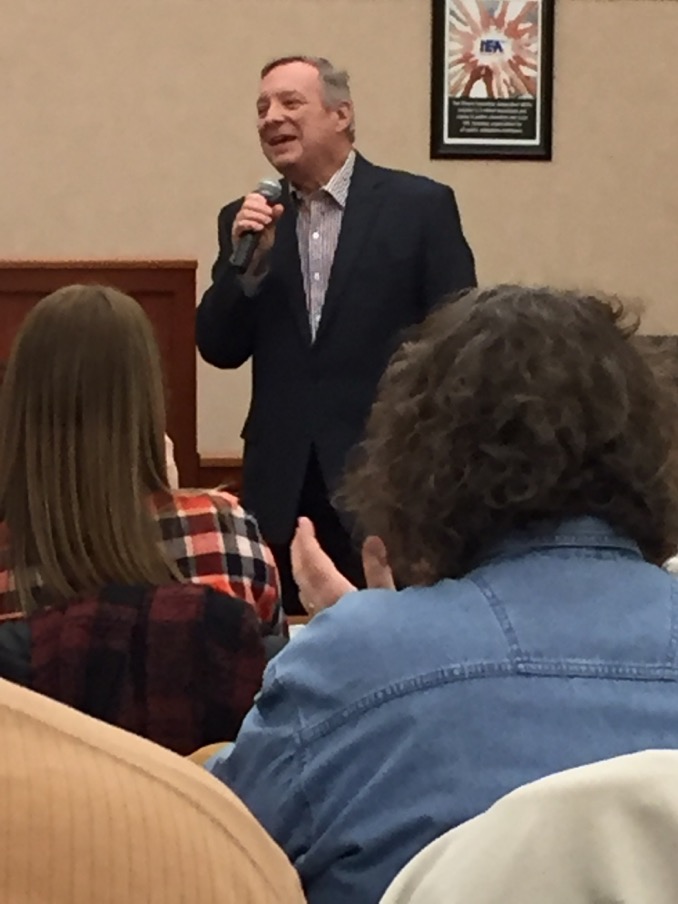 •
•
Retirees Advocate for Issues Impacting Public Education and Our Union
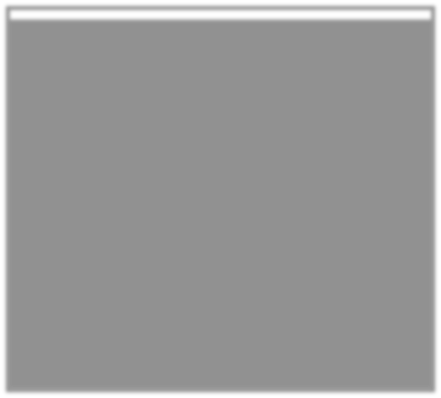 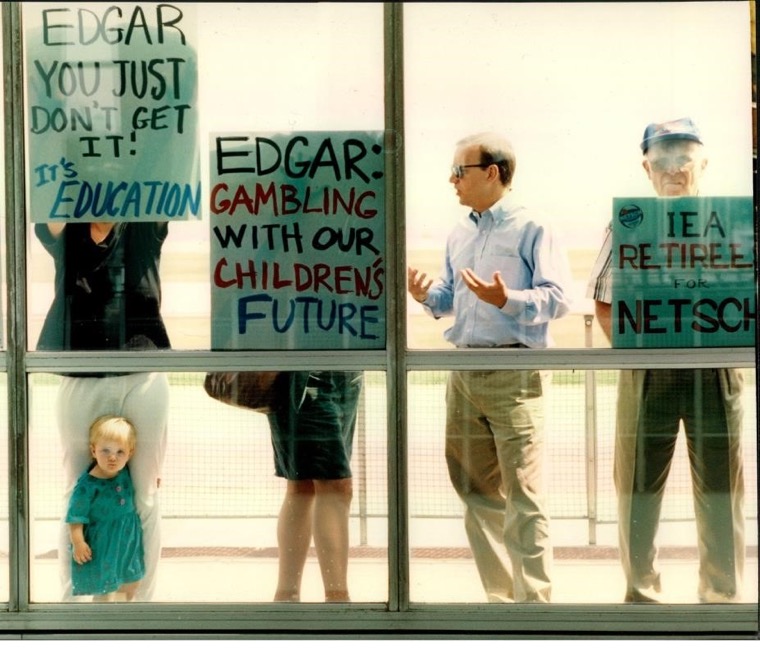 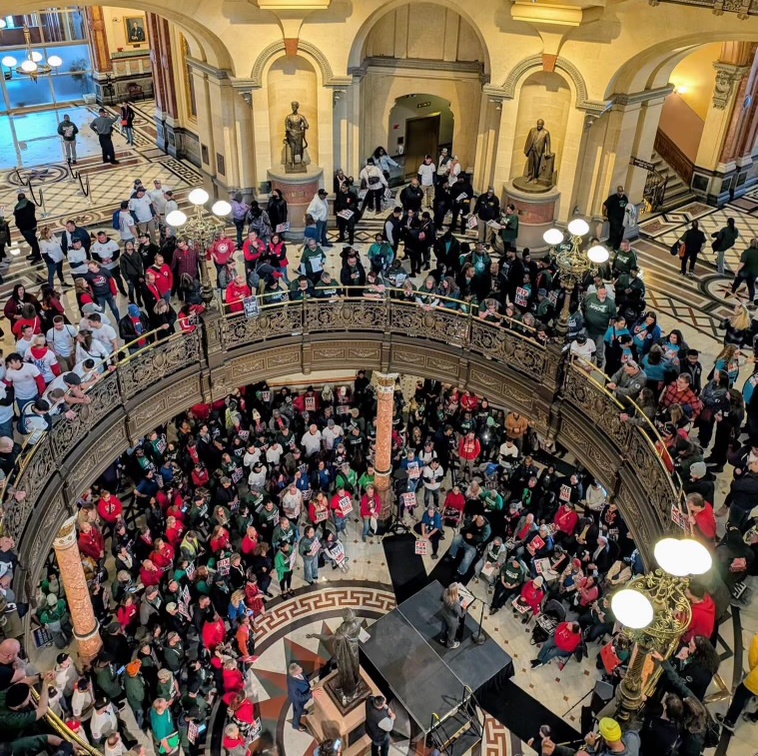 Retirees Lobby to Undo Tier 2
The Council of Retirees Created Retired Committees
From the 1990’s to the present the Council has created committees to meet the needs of retired members.
Budget Committee
Communications Committee
Conference Committee
Health and Wellness Committee
Legislative Action Committee
Membership Committee
Racial and Social Justice Committee
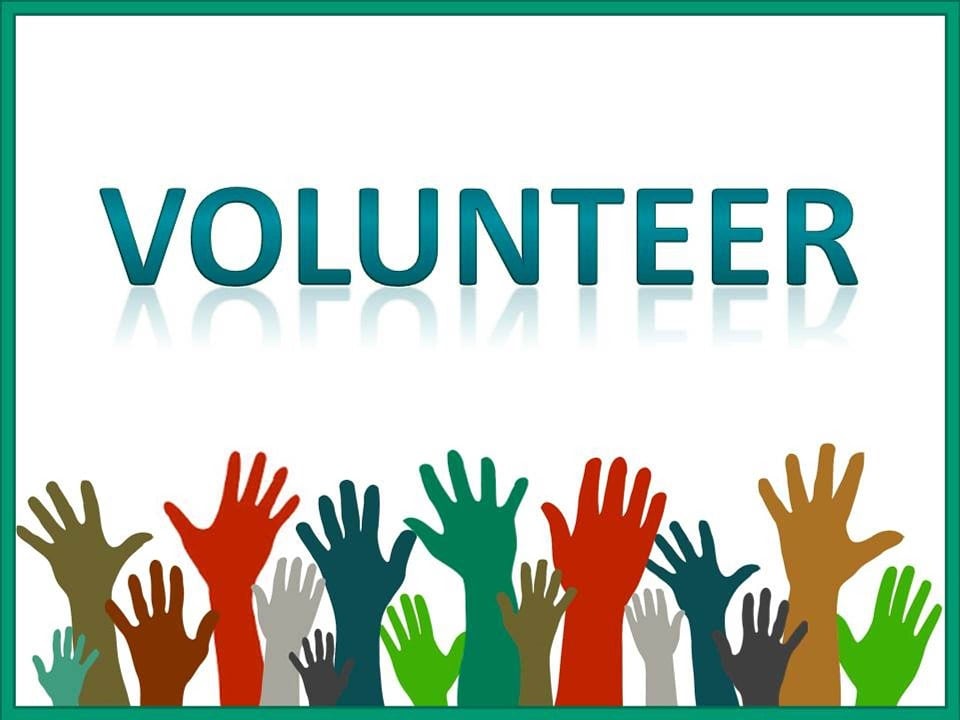 Retirees Attend Conferences
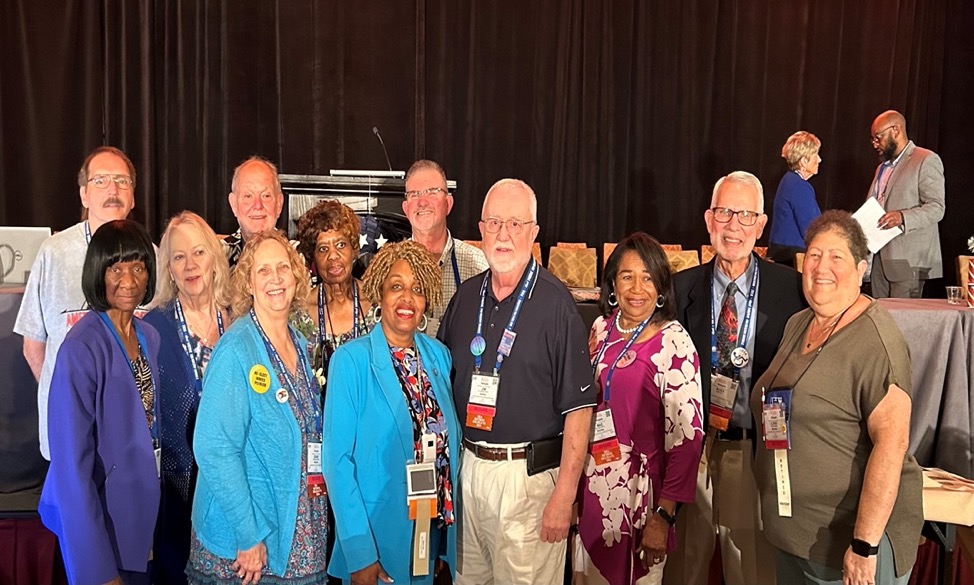 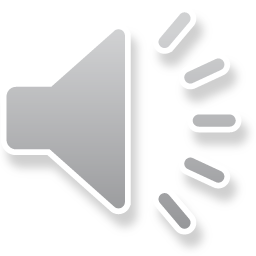 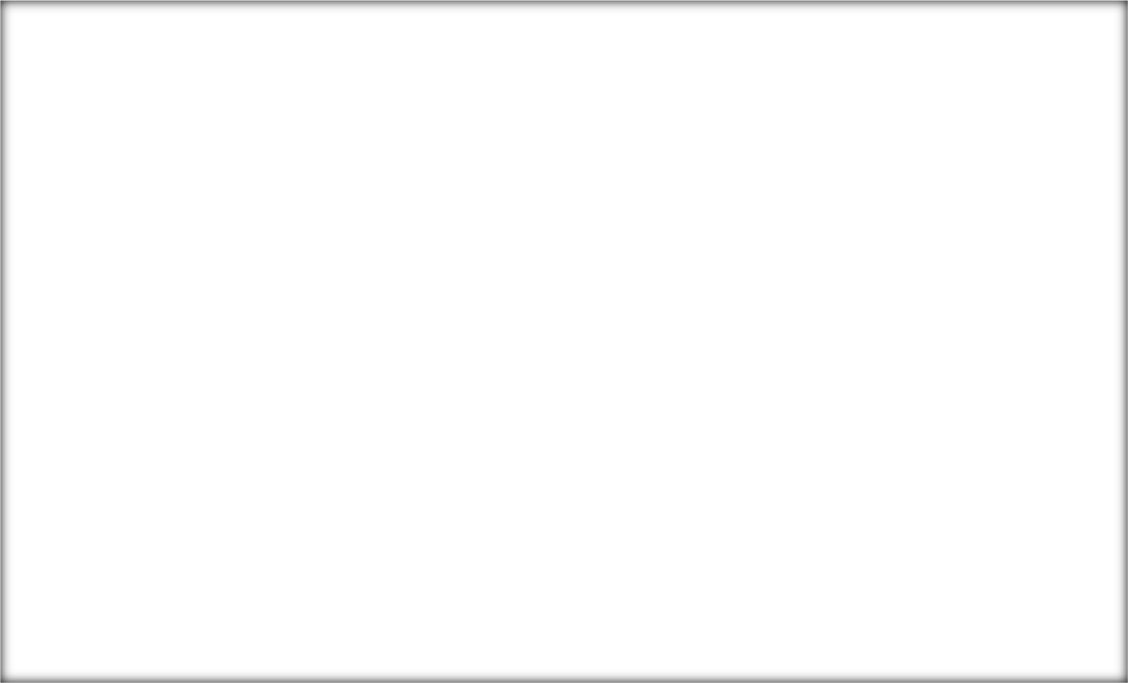 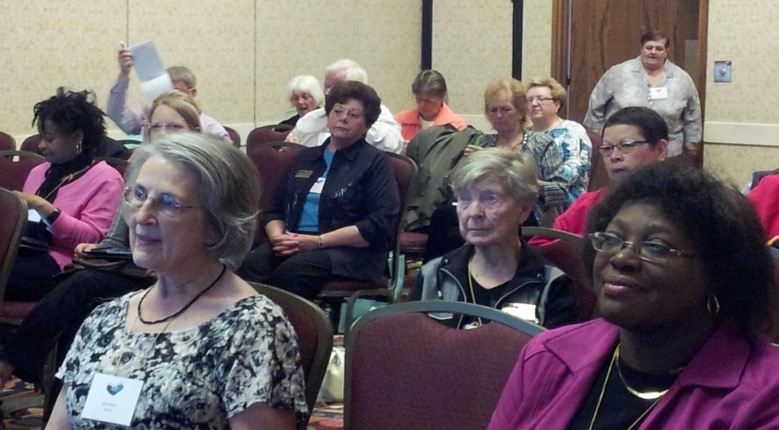 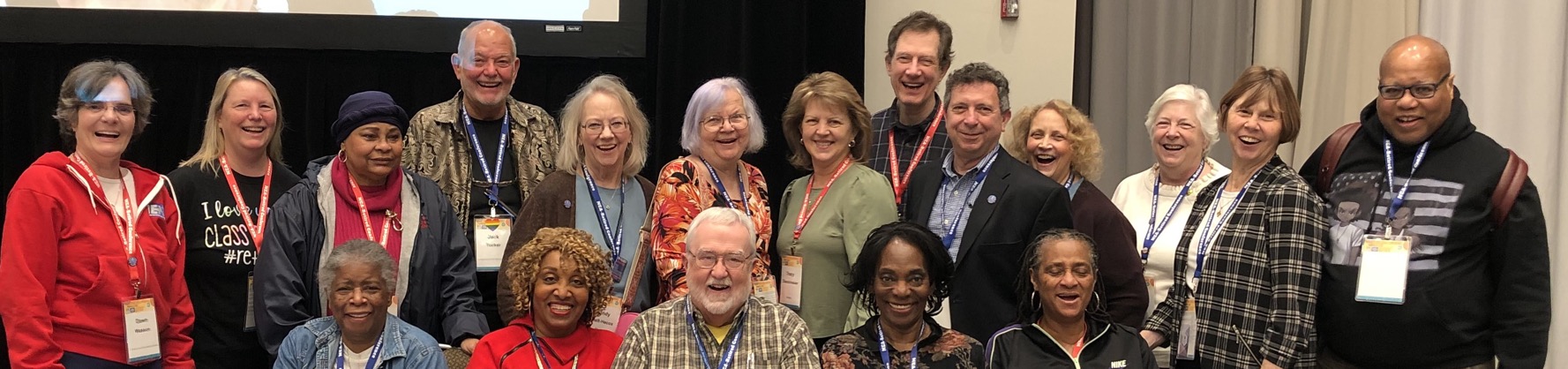 IEA-Retired participates in conferences: Summer leadership academy, the One Conference, NEA Retired winter and summer conferences, the student conference, IEA and NEA Representative Assemblies.
2024-2025 Council of Retirees
Council of Retirees Chairs
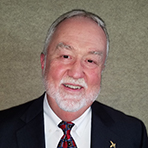 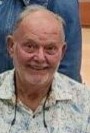 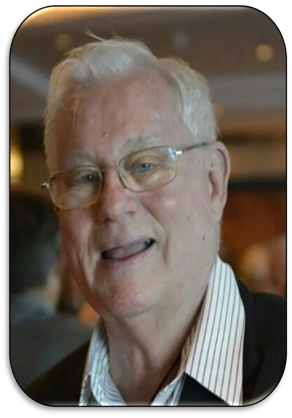 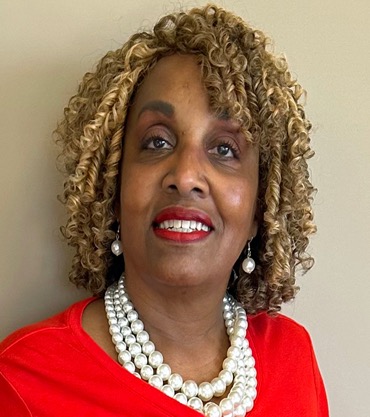 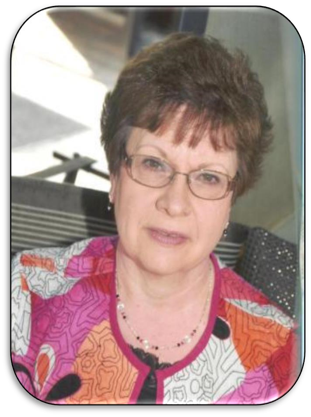 Jim Duffy
2019-2024
Mary Lou Hauge
1994-1996
Jack Tucker
2006-2011
Fred Wagner
1997-2005
Janet Kilgus
2012-2018
Loretta Tisdel
2024-Present
IEA-Retired Members Who Have Served on The Council of Retirees
Mary Lou Hauge		Fred Wagner		Barb Gilhaus		Marietta McManus
Bea Koza		Felicia Cichy		Myra Mahlke		Joan Reese
Keith Hauge		Nancy Miller		Glenn Monken		Jan May
Gene Craig		Joyce Calvert		Eileen Grimmer		Dawn Thompson
Bob Janssen		Chuck Starke		Jack Tucker		Richard Holman
Dave Bishop		JoAnn Kenner		Charles Weishaupt		Marge Houghland
Mae Smith		Janet Kilgus		Dottie Beeler		C.E. Welch
Jane Nolan		Linda Stolt		Linda Walcher		Ray Bill
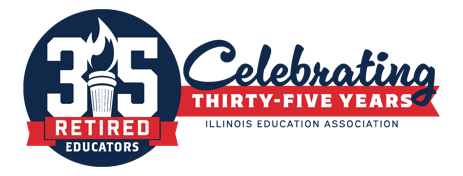 IEA-Retired Members Who Have Served on The Council of Retirees
Ed Rosenthal		Sandy Drafall		Jim Duffy			Bob Haisman
Lou Ann Jacobs 		Nancy Darrough		Loretta Tisdel		Gayla Dial
Stewart Adams		Ken Swanson		Vickie Mahrt		Tim Brinker
Elston Flowers		Ross Dill ex officio		Diane Chapman		Ilene Siegel
Michelle Deets		Mary Ann Rivera		Ina Allen			Rick Wilkin
Tracy Diestelmeier
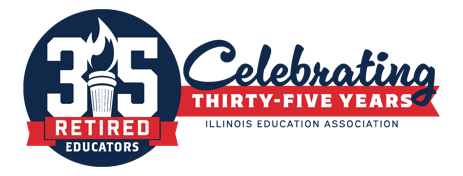 Need More Information?
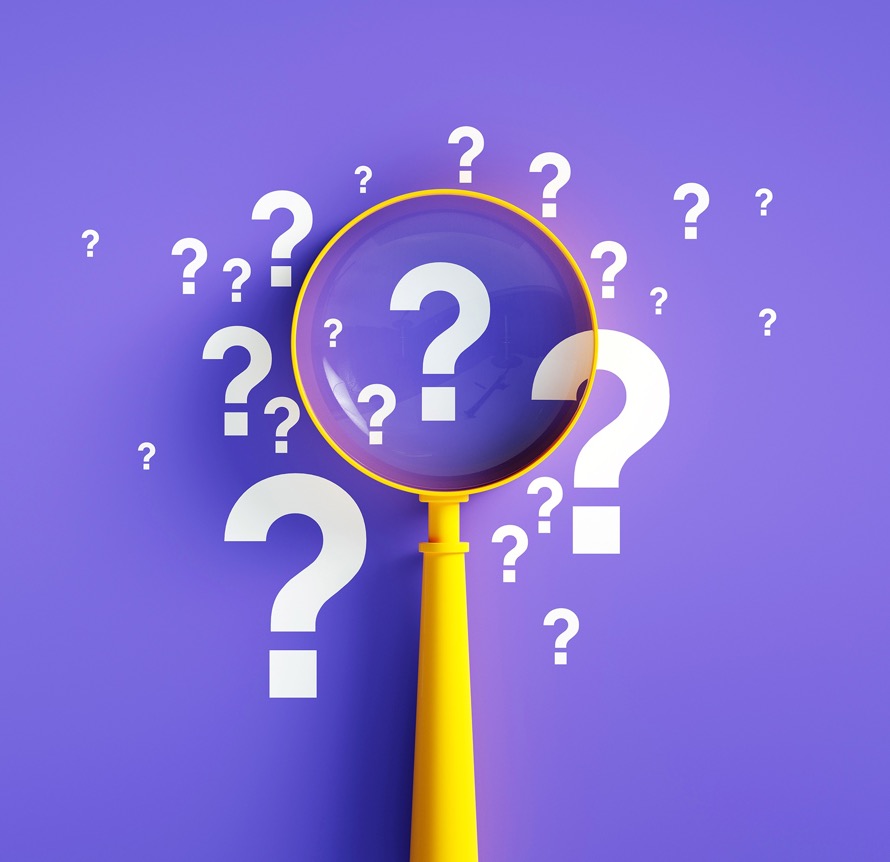 Contact
Council of Retirees Chair Loretta Tisdelloretta.tisdel@ieanea.org


Council of Retirees Staff Liaison 
Katie Brownleekatie.brownlee@ieanea.org